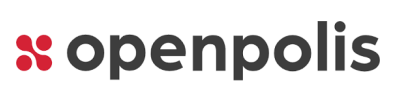 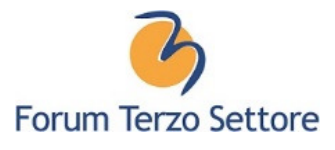 Rigenerazione urbana e qualità dell’abitare
Piani urbani integrati
Claudio Falasca – Ufficio studi AUSER






Terzo settore e PNRR 
14 marzo 2023 ore 10.00 - Eurostars Roma Aeterna - Via Casilina,125 / Piazza del Pigneto 9 Roma
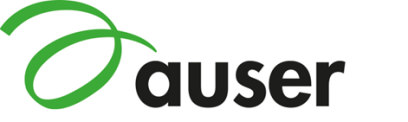 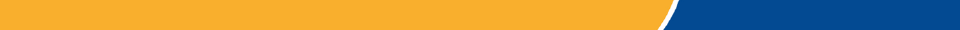 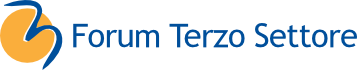 PIANI URBANI INTEGRATI (PUI)PNRR M5C2 - Decreto 22.4.2022
Obiettivi Missione
riqualificare le periferie delle principali aree metropolitane, ridurre l’emarginazione e le situazioni di degrado, anche attraverso interventi di rigenerazione urbana con il recupero, la ristrutturazione e la rifunzionalizzazione ecosostenibile delle strutture edilizie e delle aree pubbliche; 
ridurre i consumi energetici, idrici e del suolo, anche attraverso operazioni di demolizione e ricostruzione; 
rendere più «intelligenti» le città, con particolare riferimento ai trasporti e al consumo energetico;

Finanziamento: 2.836.957.196

Tempi: 30 Luglio 2023 aggiudicazione dei lavori; 30 settembre 2024 realizzazione di almeno il 30% dei lavori; 30 giugno 2026 ultimazione lavori,
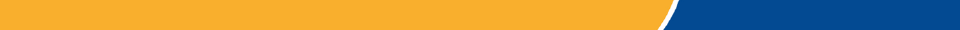 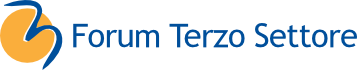 Progetti finanziati e IVSM
PUI nn. 01 e 02 Bari (181.967.073 mln €). IVSM 01: 102.5 – 02: 100,03
PUI n. 03 Bologna (157.337.701 mln €); IVSM 98,5
PUI n. 04 Cagliari (101.228.402 mln €); IVSM ?
PUI n. 05 e 06 Catania (185.486.966 mln €); IVSM 05:101,8 – 06: 107,3
PUI n. 07 e 08 Firenze (157.235.707 mln €); IVSM 07:? – 08: 99,9
PUI n. 09 Genova (141.208.470 mln €); IVSM 98,5
PUI nn. 10 e 11 Messina (132.152.814 mln €); IVSM 10 e11: ?
PUI nn. 12, 13, 14 e 15 Milano (277.292.706 mln €); IVSM 12, 13, 14, 15:  ?
PUI nn. 16, 17, 18, 19, 20 e 21 Napoli (351.150.556 mln €); IDS 16: 25,78; IVSM 17: >112; 18:?; 19: ?; 20: ?; 21: ?
 PUI n. 22 Palermo (196.177.291 mln €); IVSM 104,4
PUI n. 23 Reggio Calabria (118.596.100 mln €); IVSM 103,6
PUI nn. 24, 25, 26, 27 e 28 Roma (330.311.511 mln €); IVSM 24: 103,2; 25: 100.7; 26: <99,4; 27: >99; 28: >101,8
 PUI nn. 29 e 30 Torino (233.947.918 mln €); IVSM 29: 98,16; 30: > 98,1
PUI n. 31 Venezia (139.637.280 mln €). IVSM ?
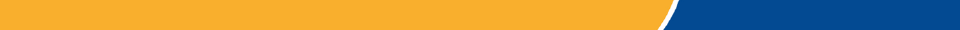 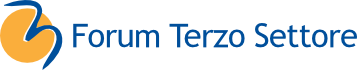 Principali indicatori  Valori assoluti
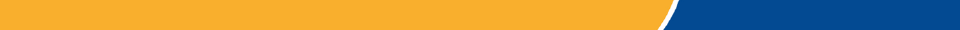 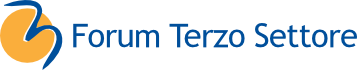 Principali Indicatori Valori %
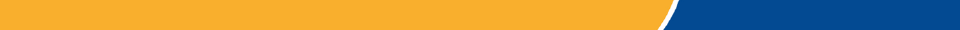 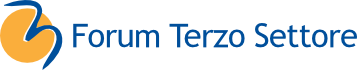 Principali Indicatori Valori pro capite
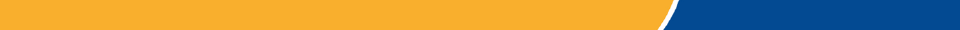 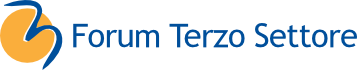 Criticità cronoprogramma
Prossime tappe:  firma accordi; progettazioni; autorizzazioni; attuazione (gare e apertura cantieri); verifiche; gestione
Criticità
Coordinamento > rischi congestione 
Tempi > gestione procedure (VAS, VIA, IPCC; BBCC) > poteri sostitutivi
Capacità progettuali > competente tecniche interne PA > esternalizzazioni
Gare di appalto > trasparenza > sicurezza (protocolli) > revisione prezzi
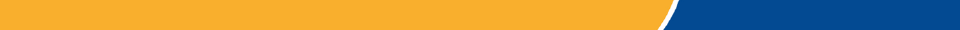 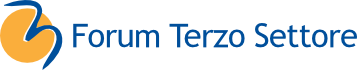 Valutazioni conclusive
I PUI, così  come i PNQuA, sono una occasione straordinaria per la qualità della vita nelle città, l’ambiente, il lavoro, le imprese.  
La consistenza delle aree interessate, la tipologia degli interventi, la loro eterogeneità, ripropongono la necessita  di una politica nazionale per le aree urbane.
Preoccupa l’assenza di un quadro di previsione delle risorse necessarie per la gestione ordinaria dei servizi realizzati 
La scelta degli interventi in generale sono state  oggetto di percorsi partecipativi ma non di iniziative di co-programmazione. Anche se tutti i piani prevedono il coinvolgimento del terzo settore, emerge una certa difficoltà delle amministrazioni ad attivare percorsi di amministrazione condivisa. 
E necessario che queste difficoltà vengano superate quanto prima.
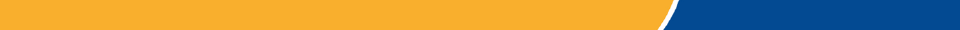 Grazie dell’attenzione